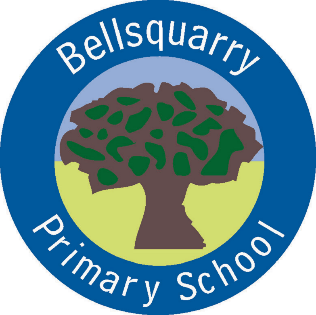 PATPAL AFTERNOON  1ST FEBRUARY 2017
Pupils As Teachers Parents As Learners
Numeracy
PRIMARY 1
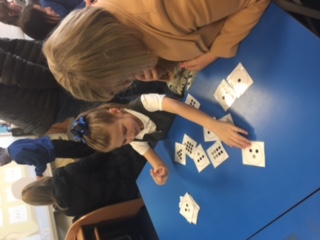 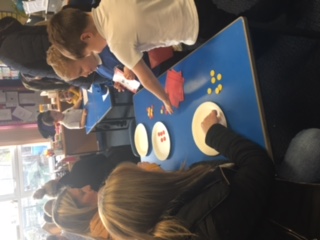 PRIMARY 1
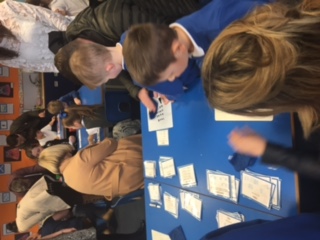 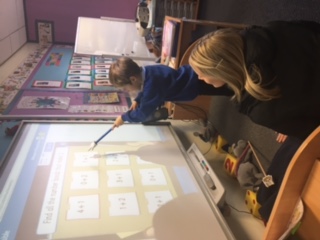 PRIMARY 1
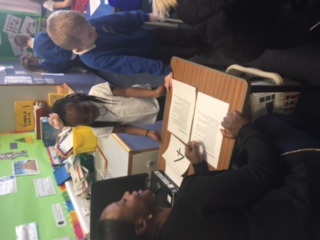 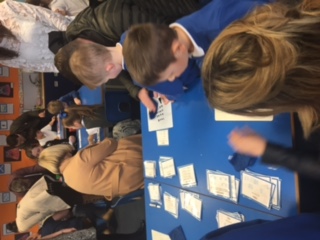 PRIMARY 2
PRIMARY 2
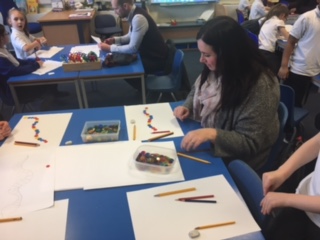 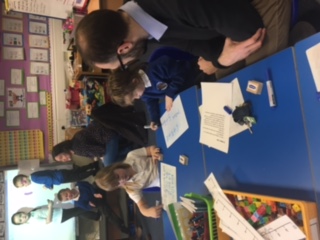 PRIMARY 3/2
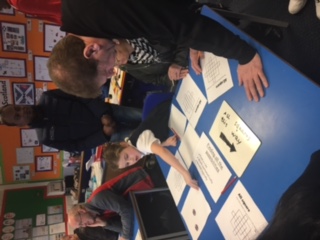 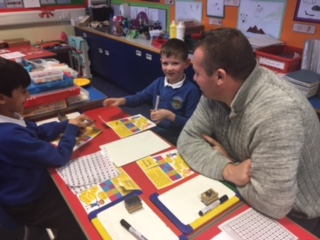 PRIMARY 3/2
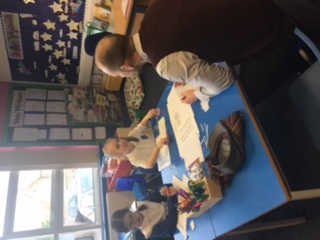 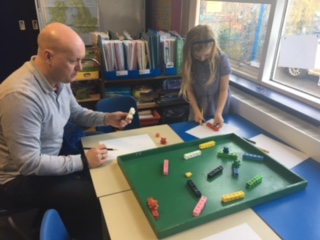 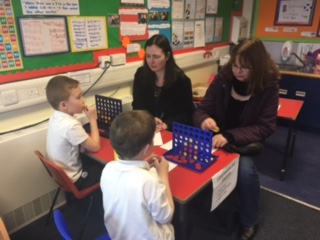 PRIMARY 3/2
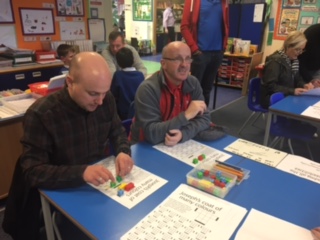 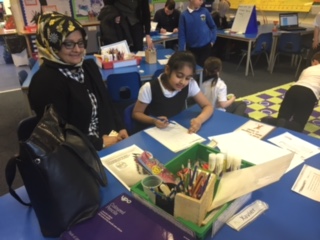 PRIMARY 3
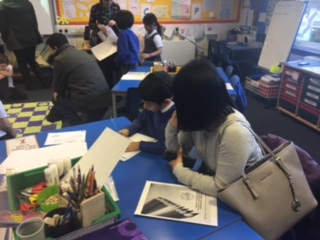 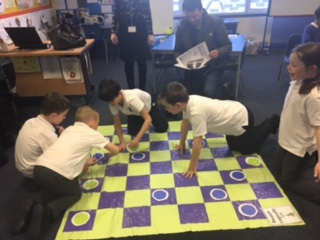 PRIMARY 3
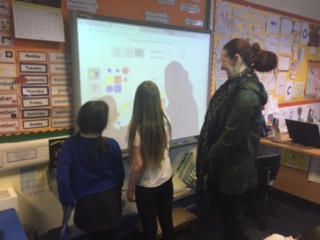 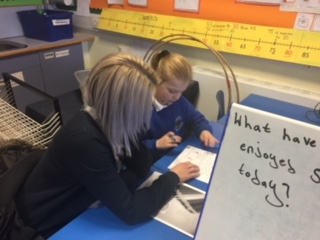 PRIMARY 3
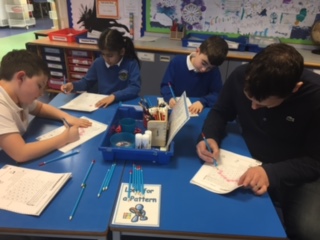 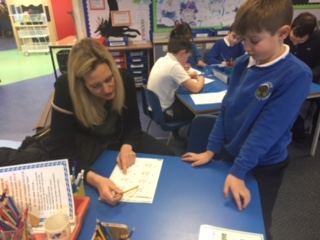 PRIMARY 3
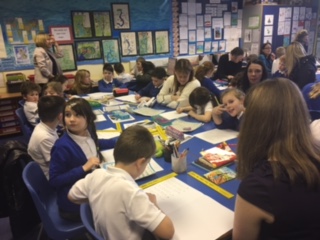 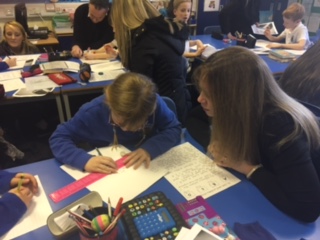 PRIMARY 4
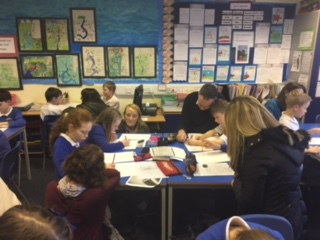 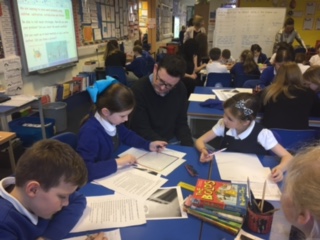 PRIMARY 4
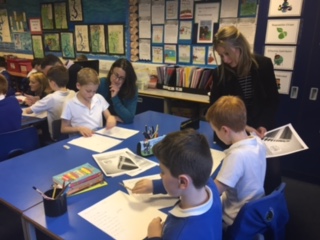 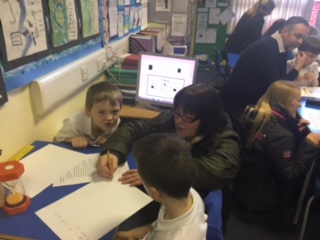 PRIMARY 4
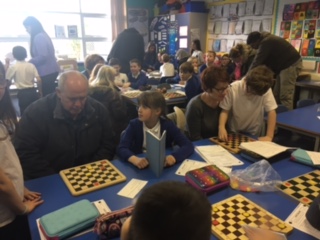 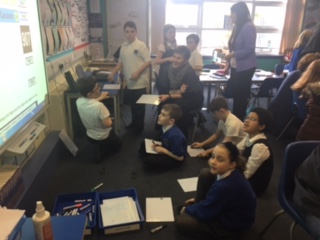 PRIMARY5
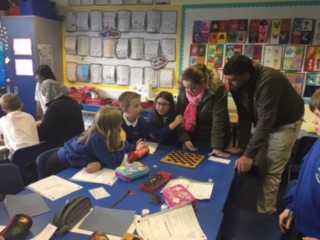 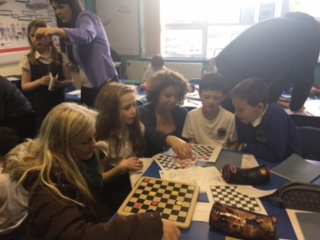 PRIMARY 5
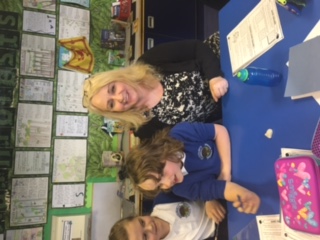 PRIMARY 5
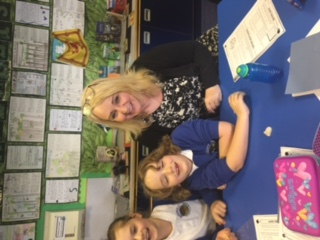 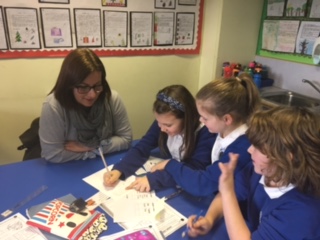 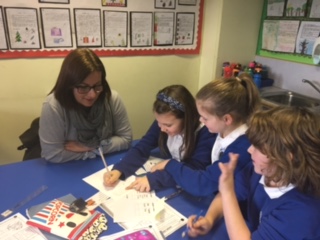 PRIMARY 5
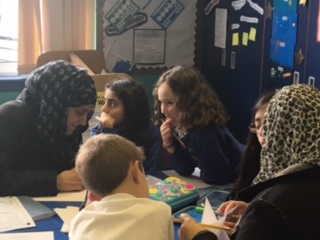 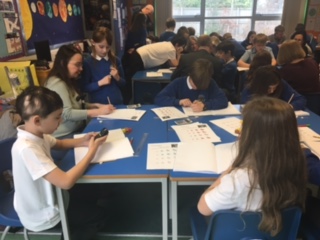 PRIMARY 6
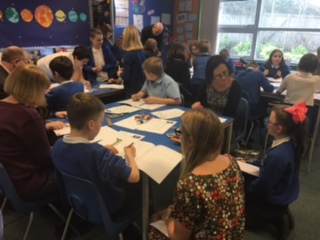 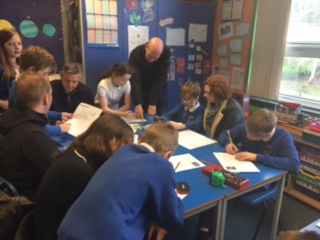 PRIMARY 6
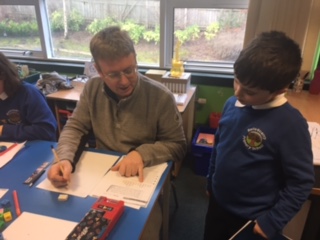 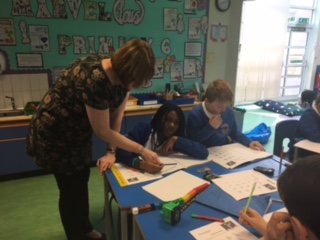 PRIMARY 6
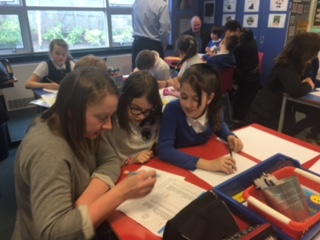 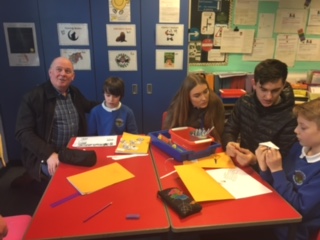 PRIMARY 7
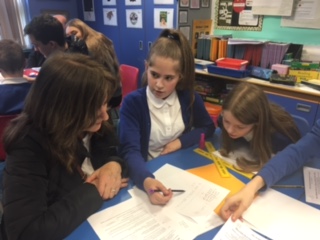 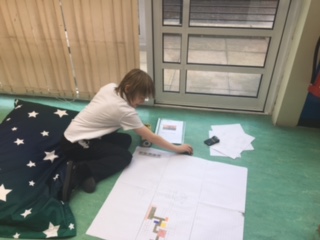 PRIMARY 7
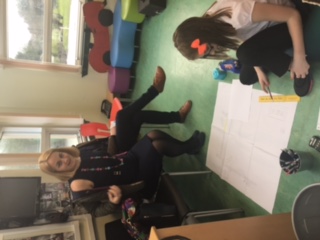